«На дне морском»
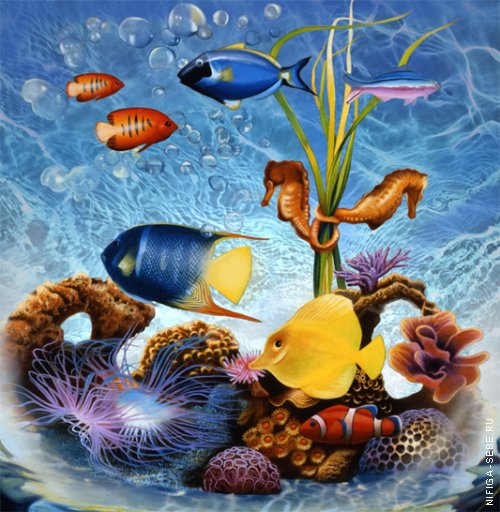 Воспитатель: Григорьева Е. А.
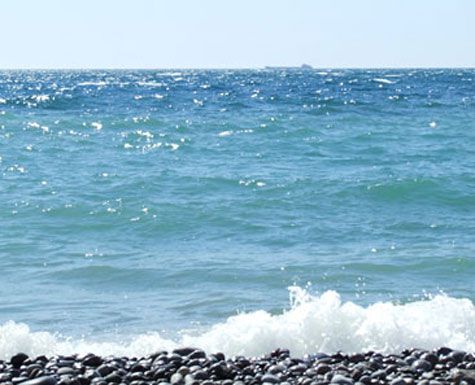 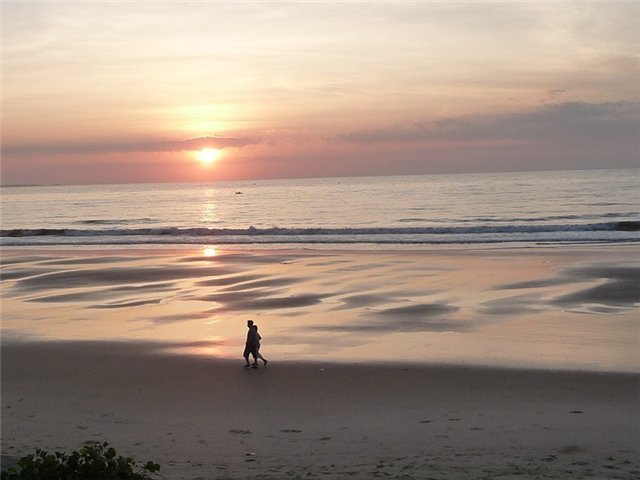 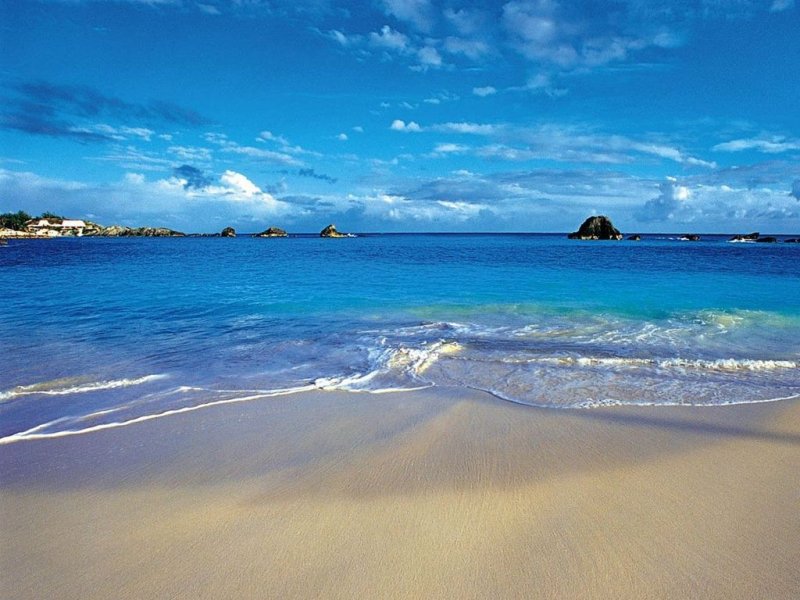 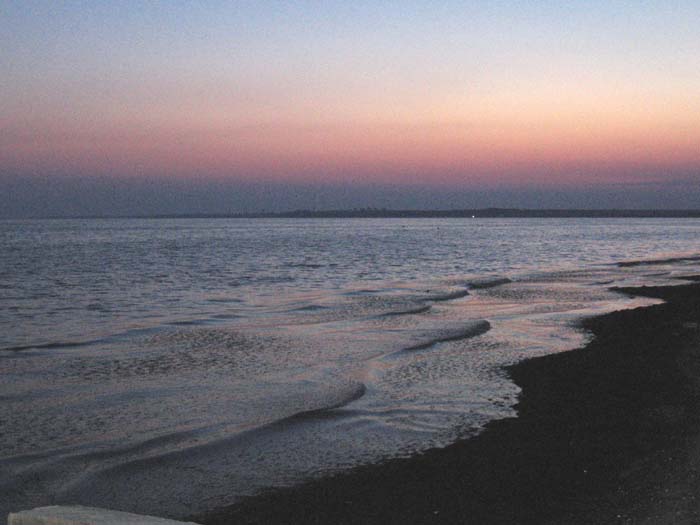 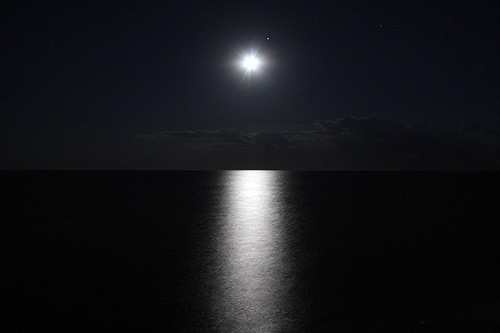 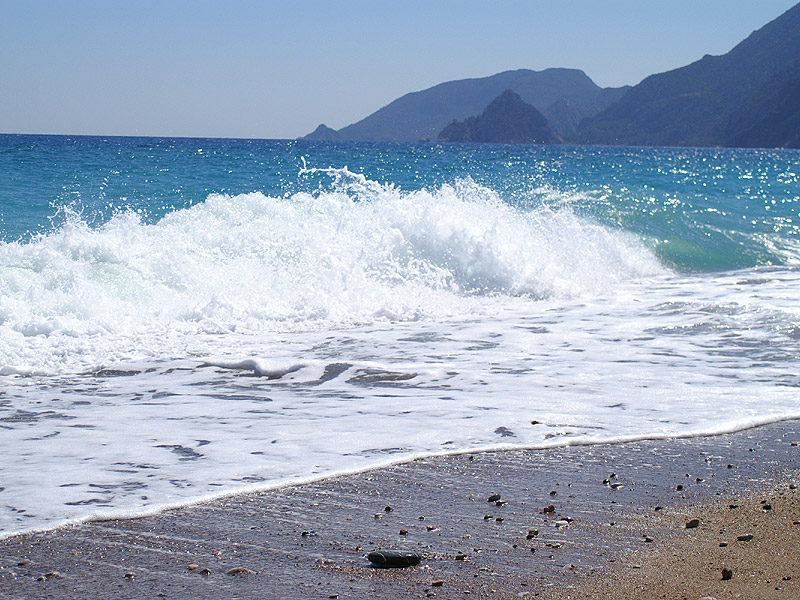 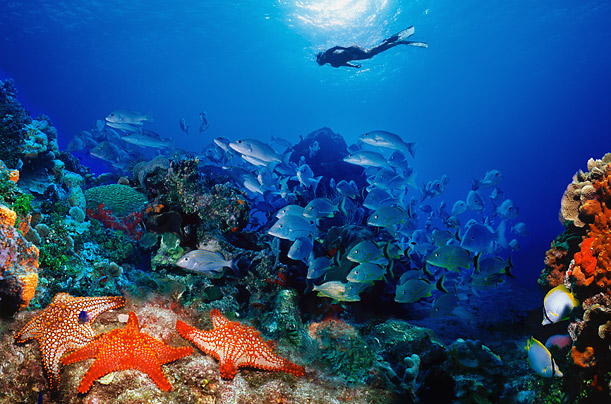 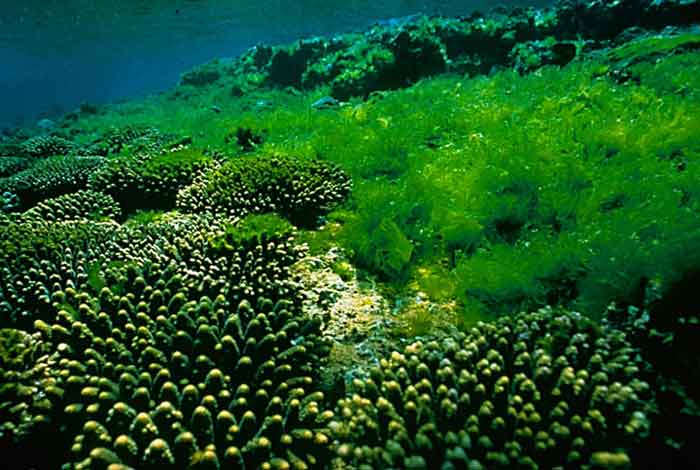 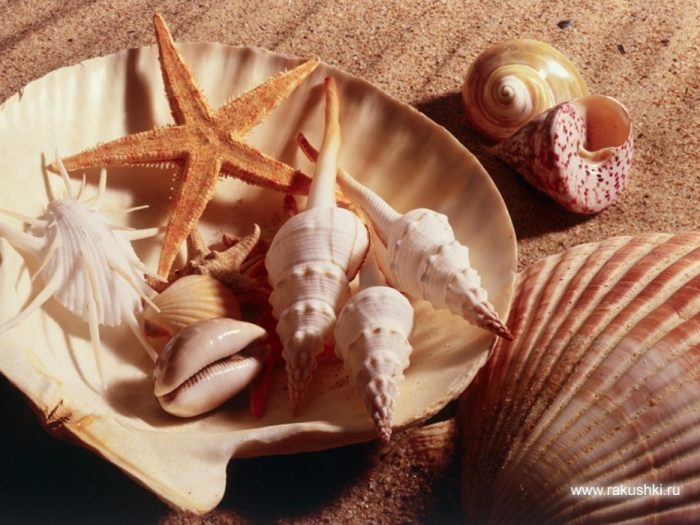 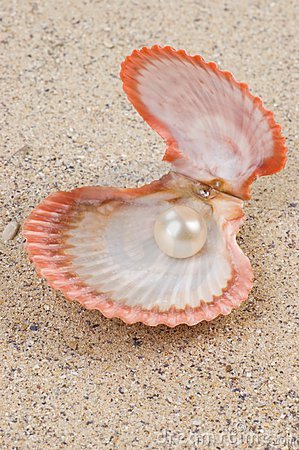